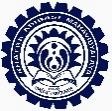 Khatra Adibasi MahavidyalayaDepartment of Mathematics
Basics of Series of Real Numbers
Session : 2020-2021
Programme : Mathematics (Hons)                  Semester : 2nd   
Paper:  Real Analysis (C3) 
Date of Delivery : 22 nd March 2021
                                                             Prepared by:
                                                                    Dr. Rima Barik
Infinite Series of Real Numbers
Convergence / Divergence of a Series:
An Example:
Algebra of Series: (Some Theorems)
__ Continued:
__ Continued:
Cauchy’s Principle of Convergence of Series
A Condition of Convergence: Necessary but not Sufficient